Su Ayak İzi ve Sanal Su(48015017)Bu dersin notları, Water Footprint Network web sayfasında bulunan ve Twente University öğretim üyesi Prof. Dr. Arjen Hoekstra ile araştırma ekibi tarafından geliştirilen bilgilerden derlenmiştir. Doç. Dr. Gökşen ÇAPAR11 Aralık 2017
Coca Cola
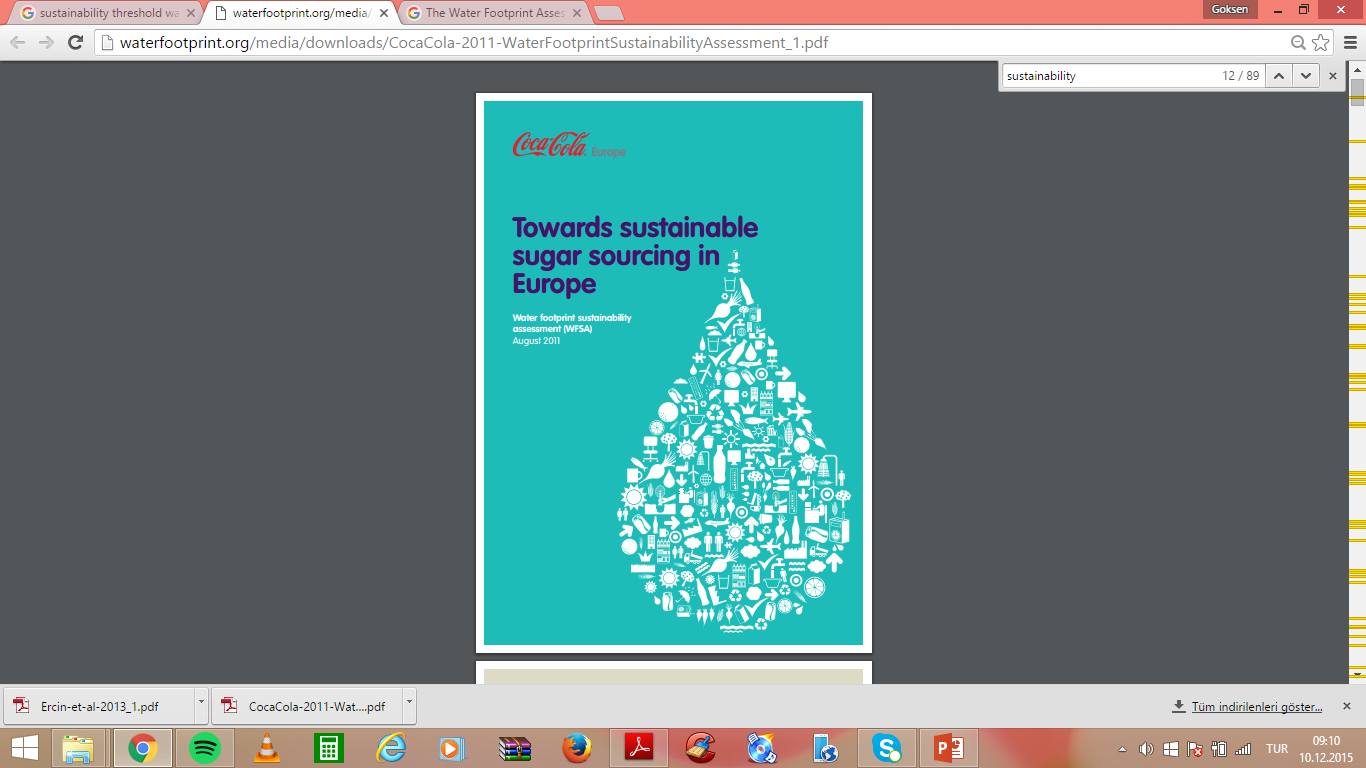 Avrupa’da Sürdürülebilir Şeker Tedariğine Doğru
Su Ayak İzi Sürdürülebilirliği Değerlendirme Raporu
http://waterfootprint.org/media/downloads/CocaCola-2011-WaterFootprintSustainabilityAssessment_1.pdf
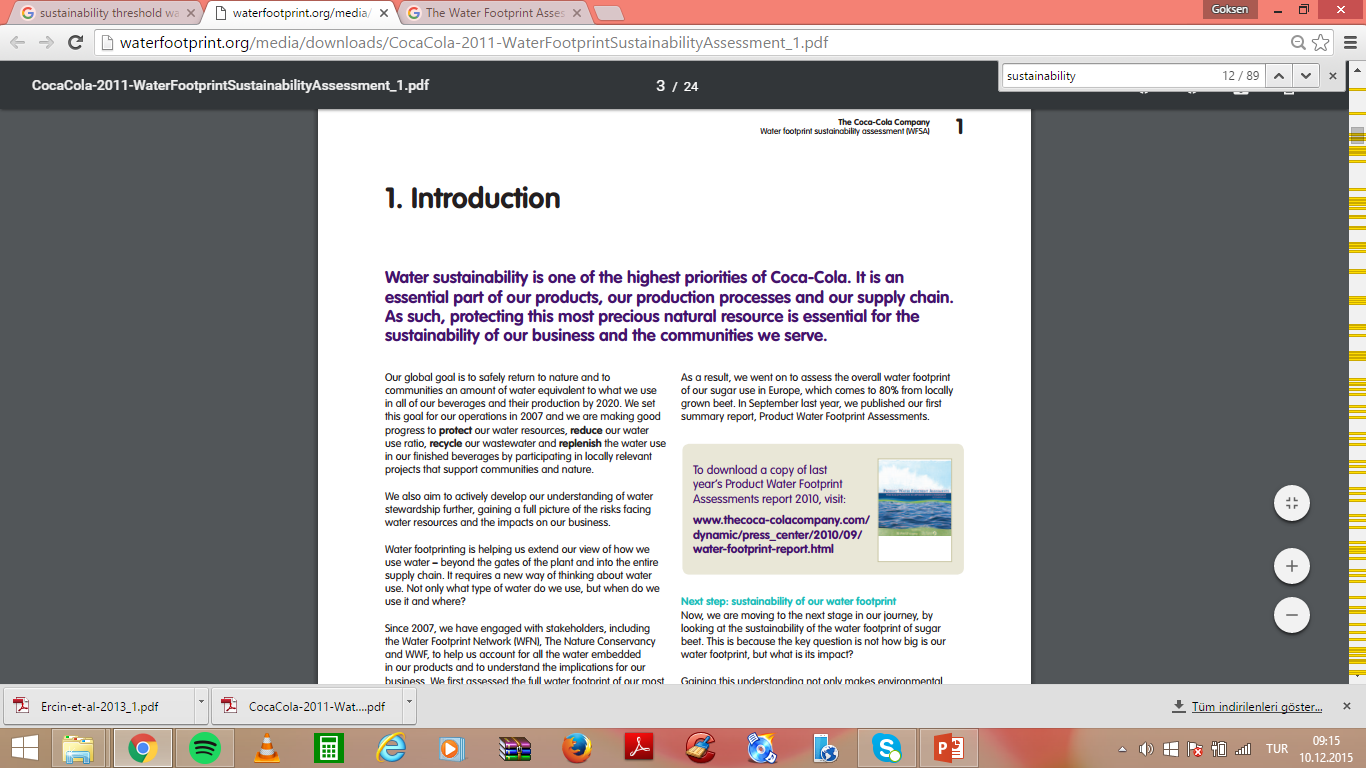 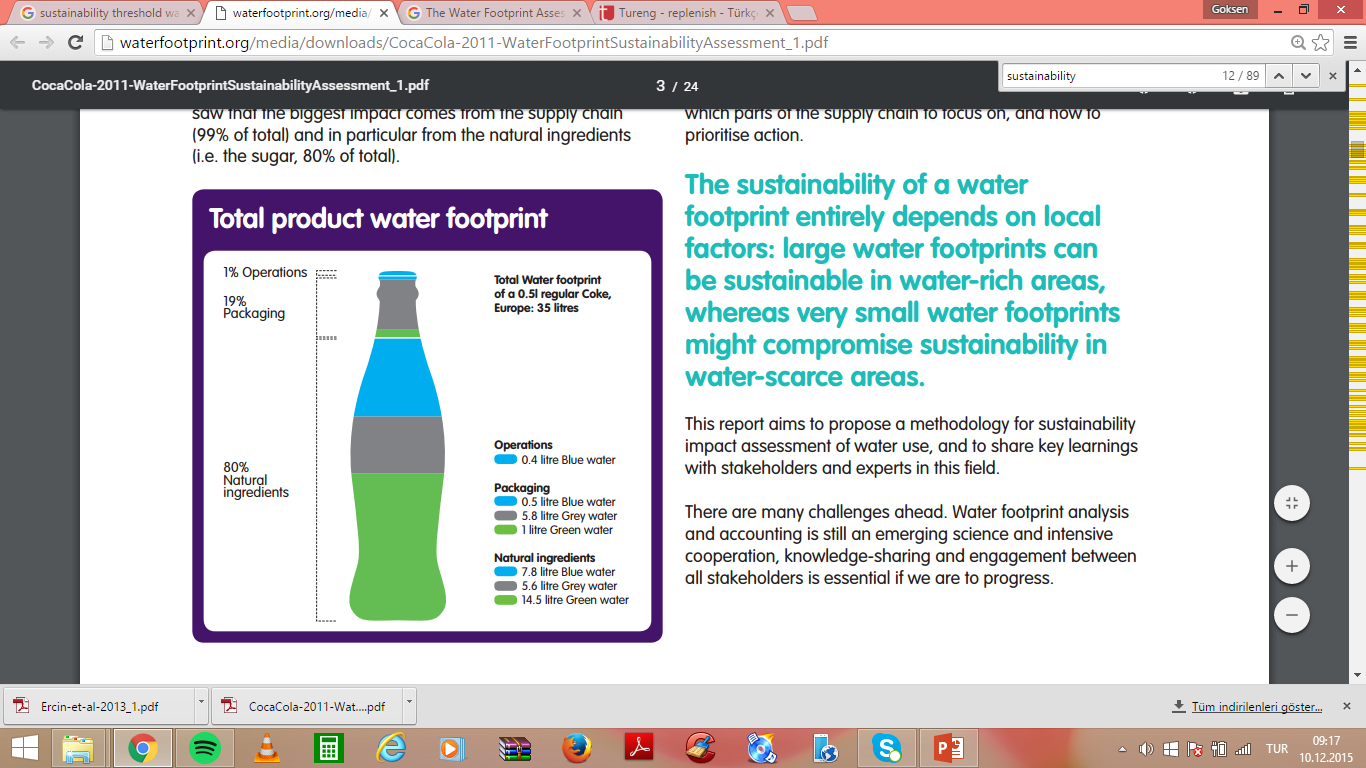 Net Yeşil Yaklaşımı: Ekilen ürünle doğal bitki örtüsü tarafından kullanılan yağmur suyu arasındaki fark
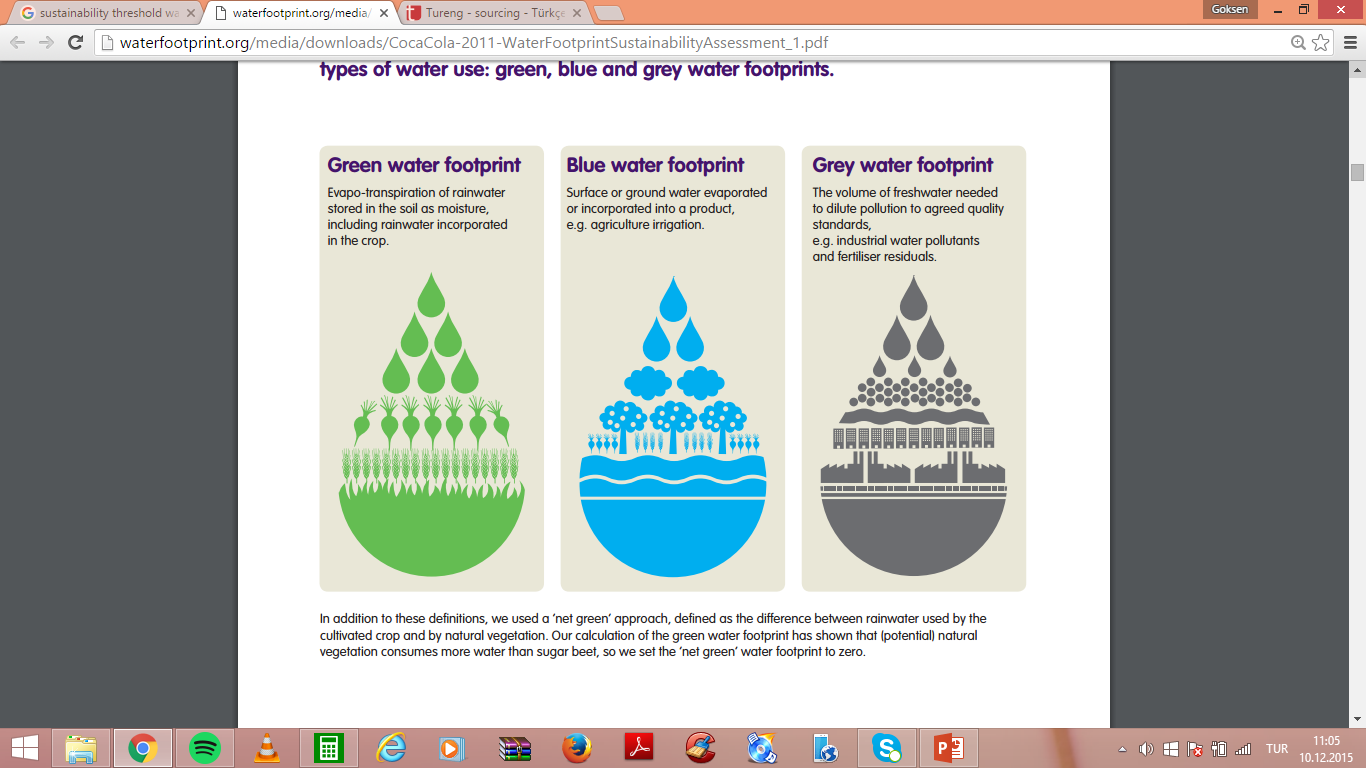 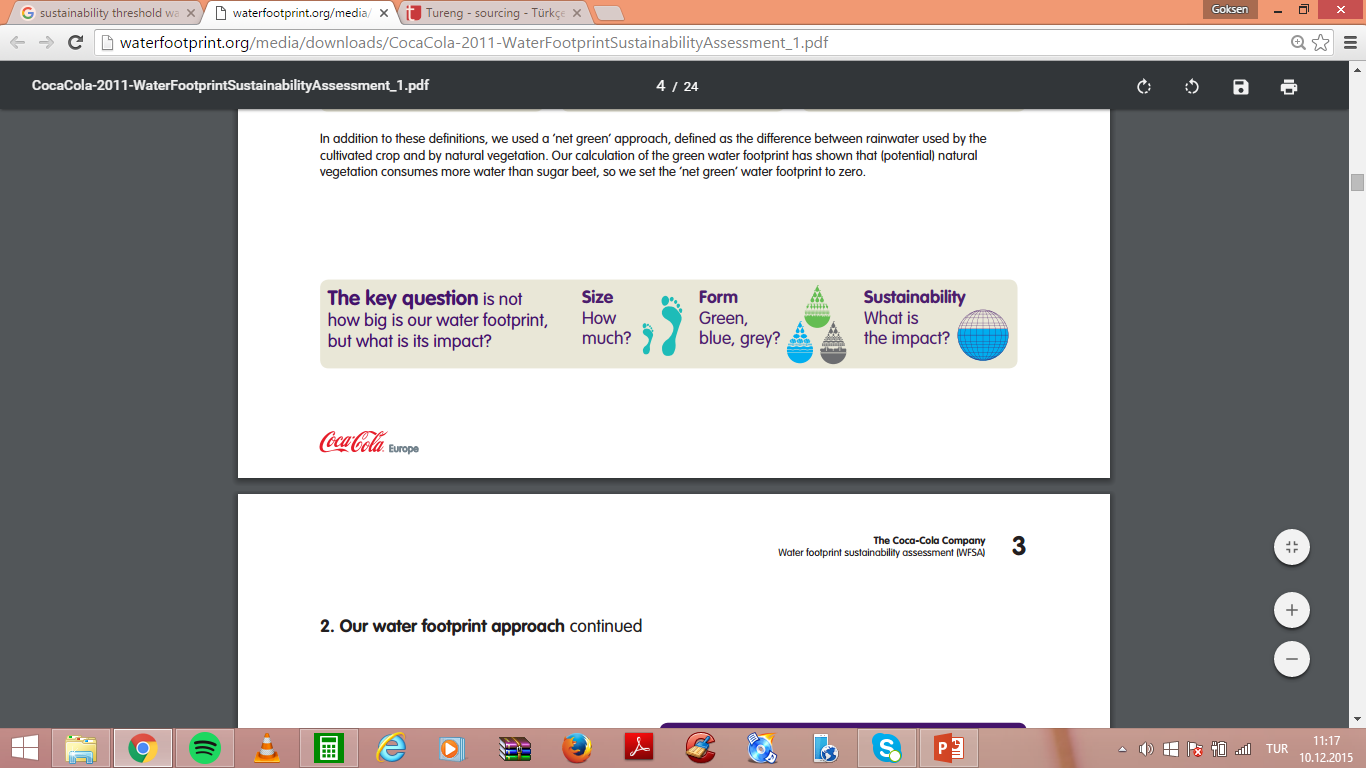 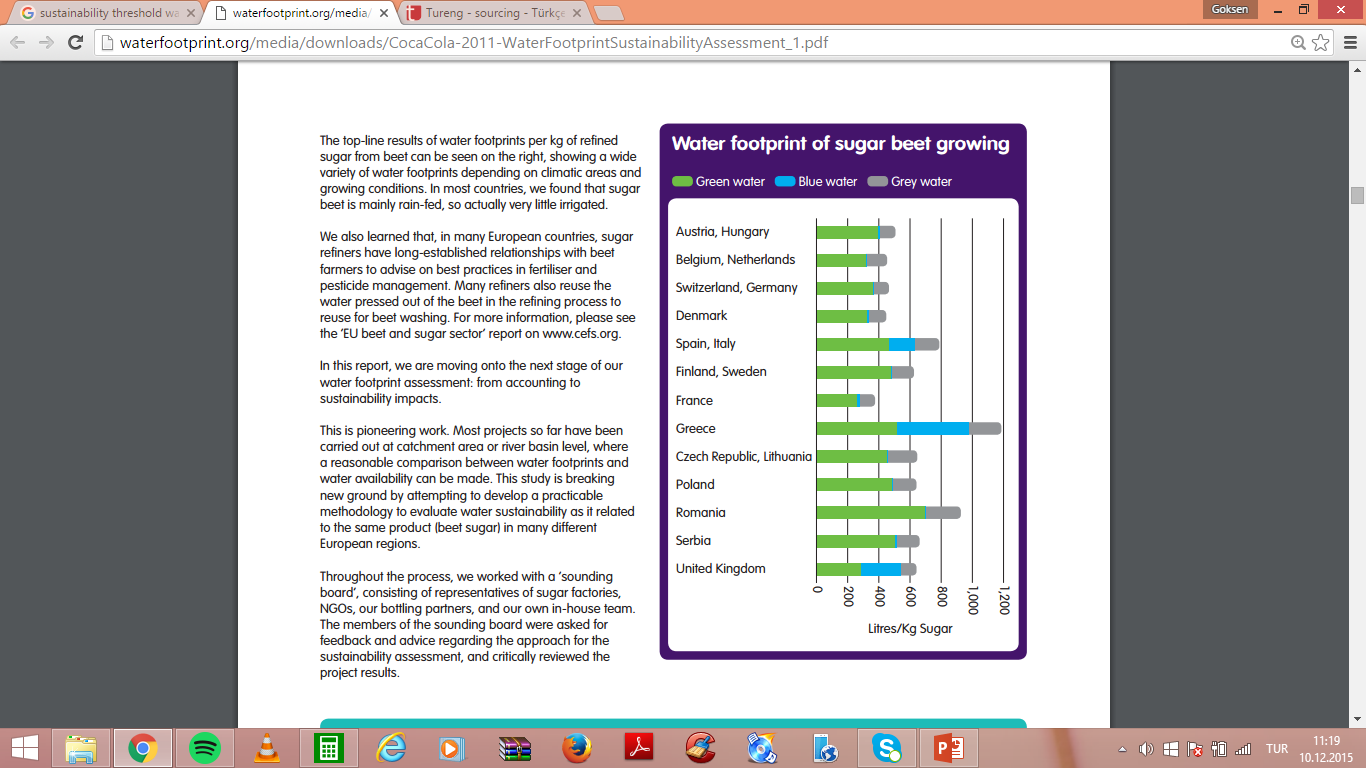 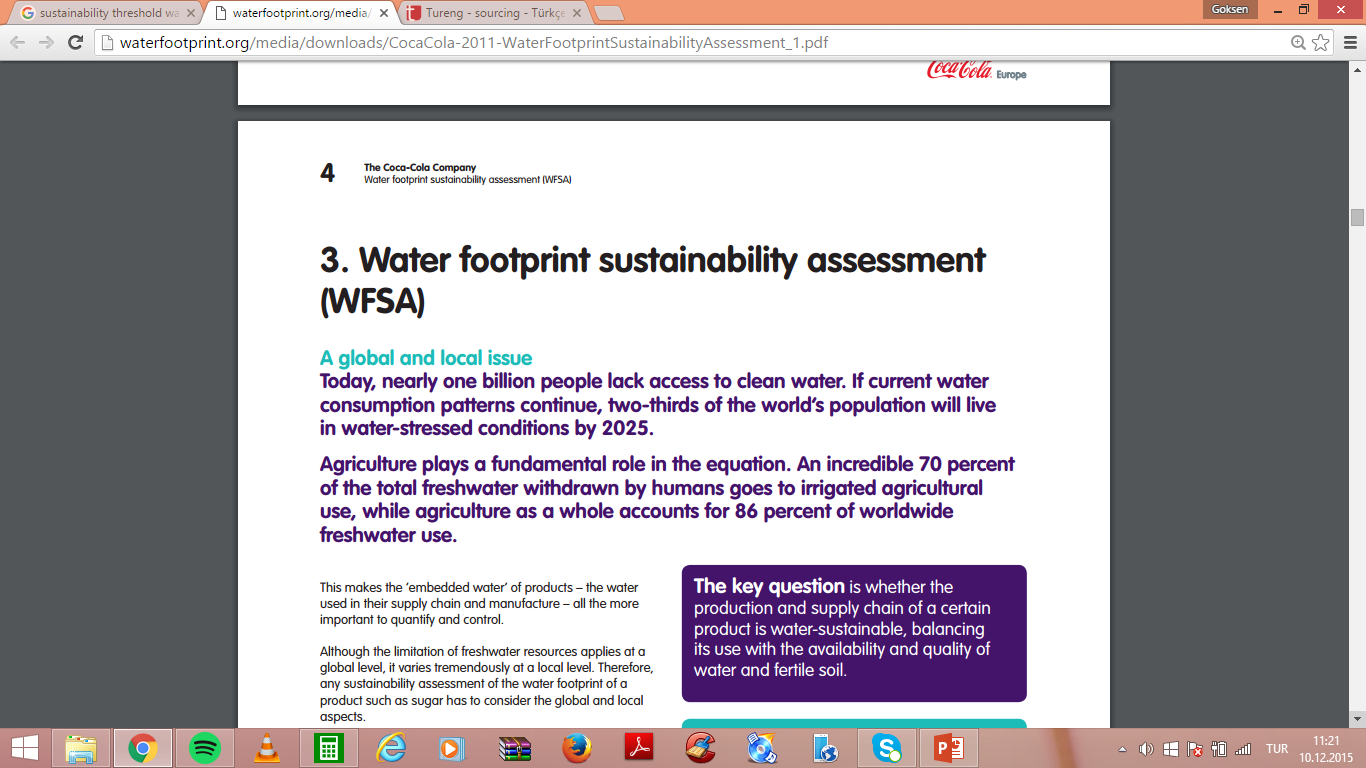 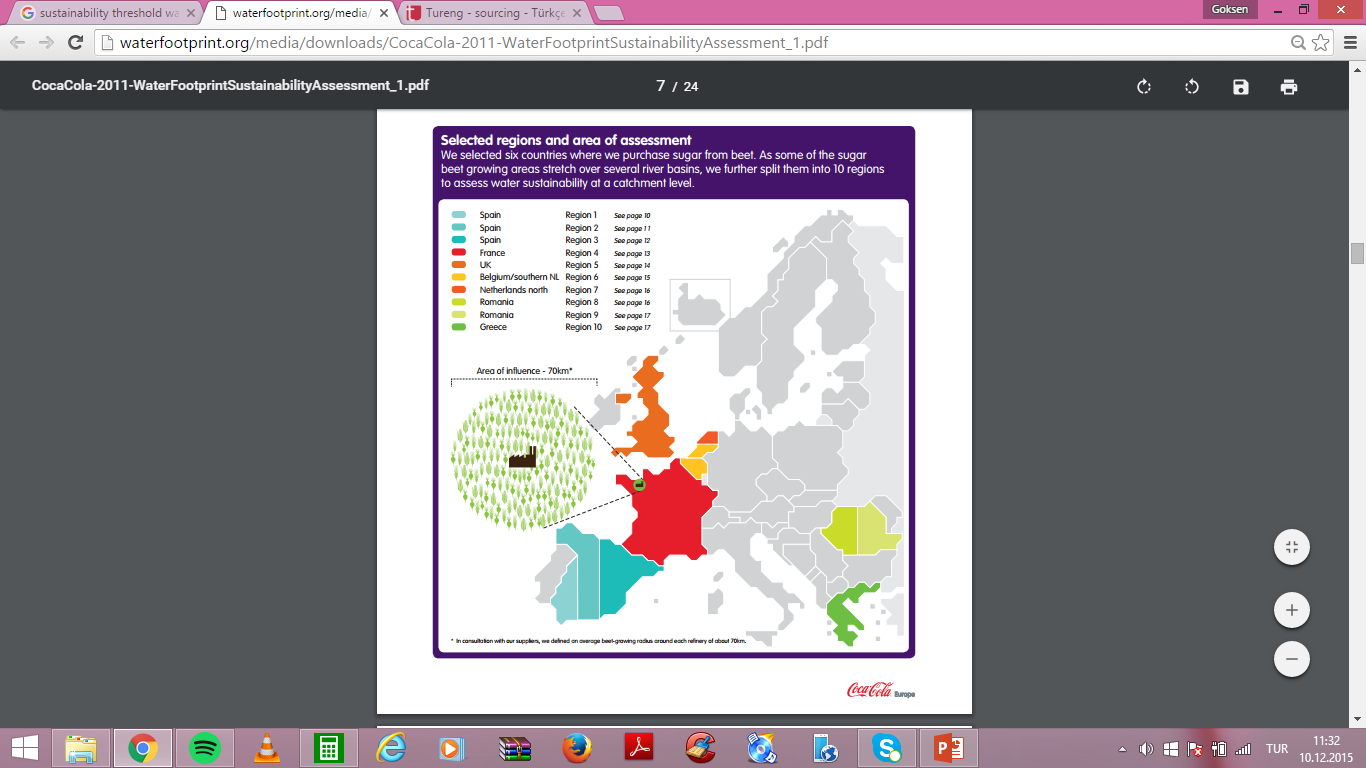 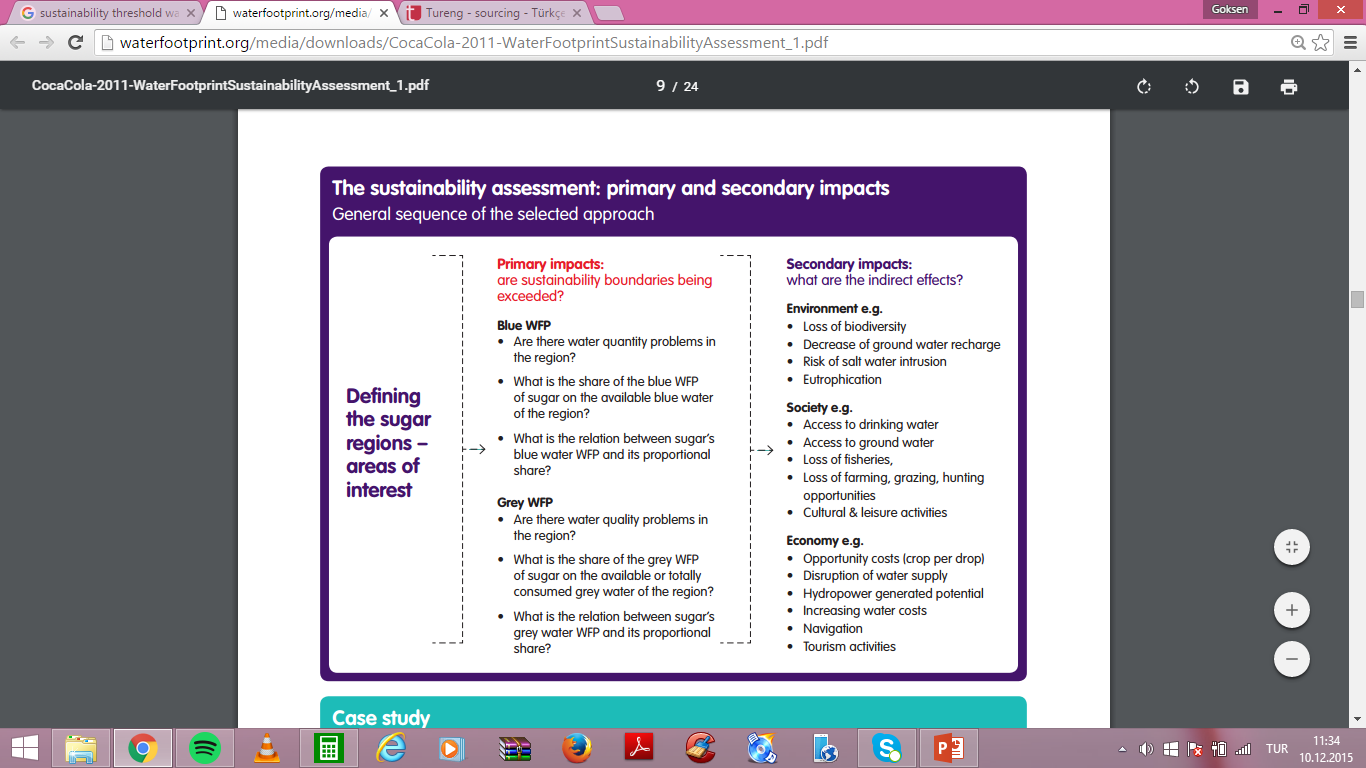 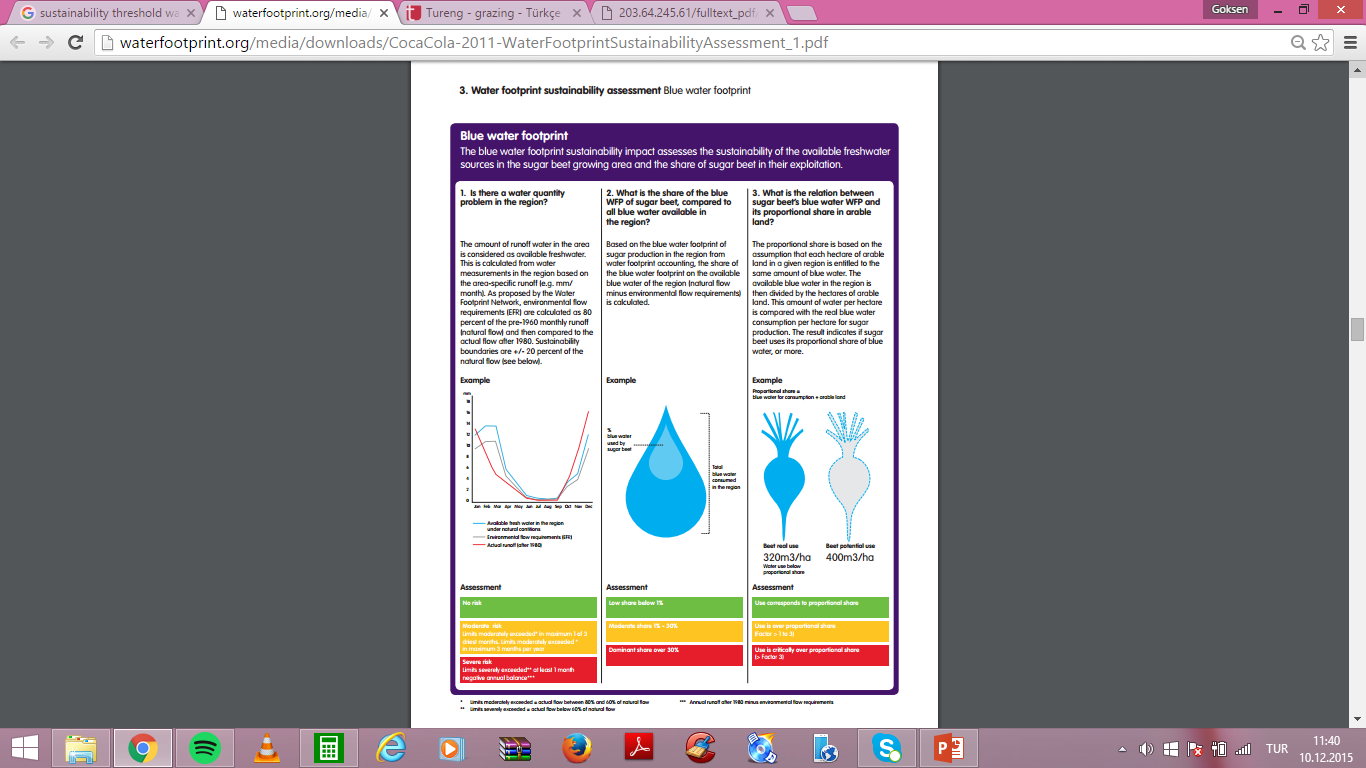 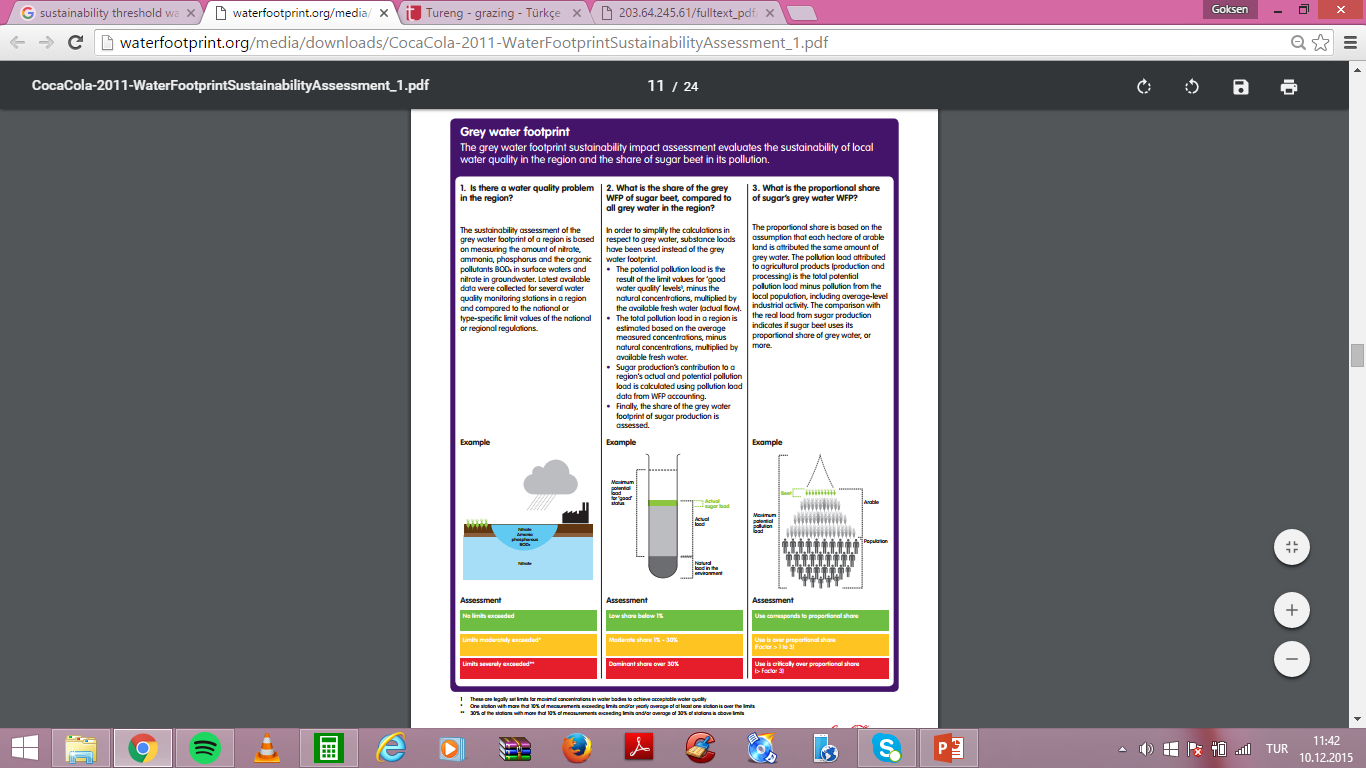 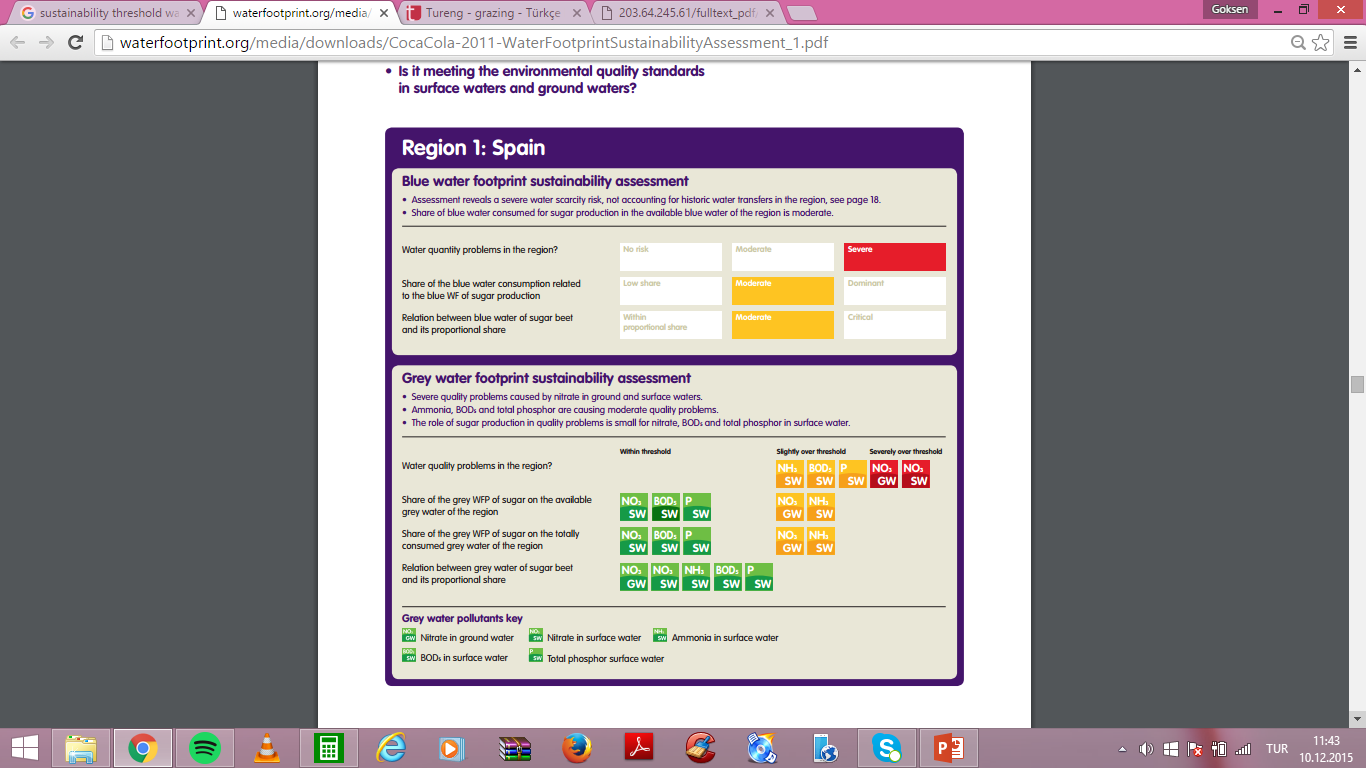 Avrupa’da Sonuç
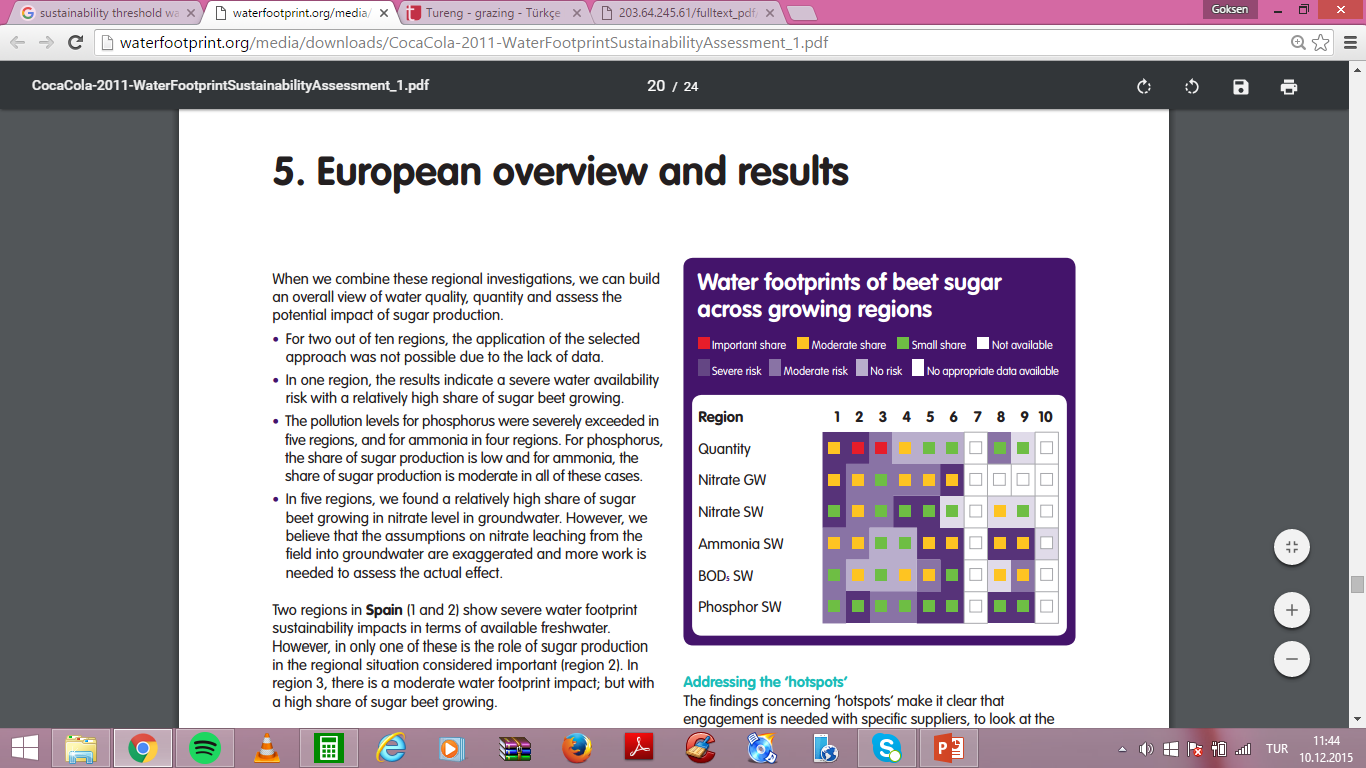 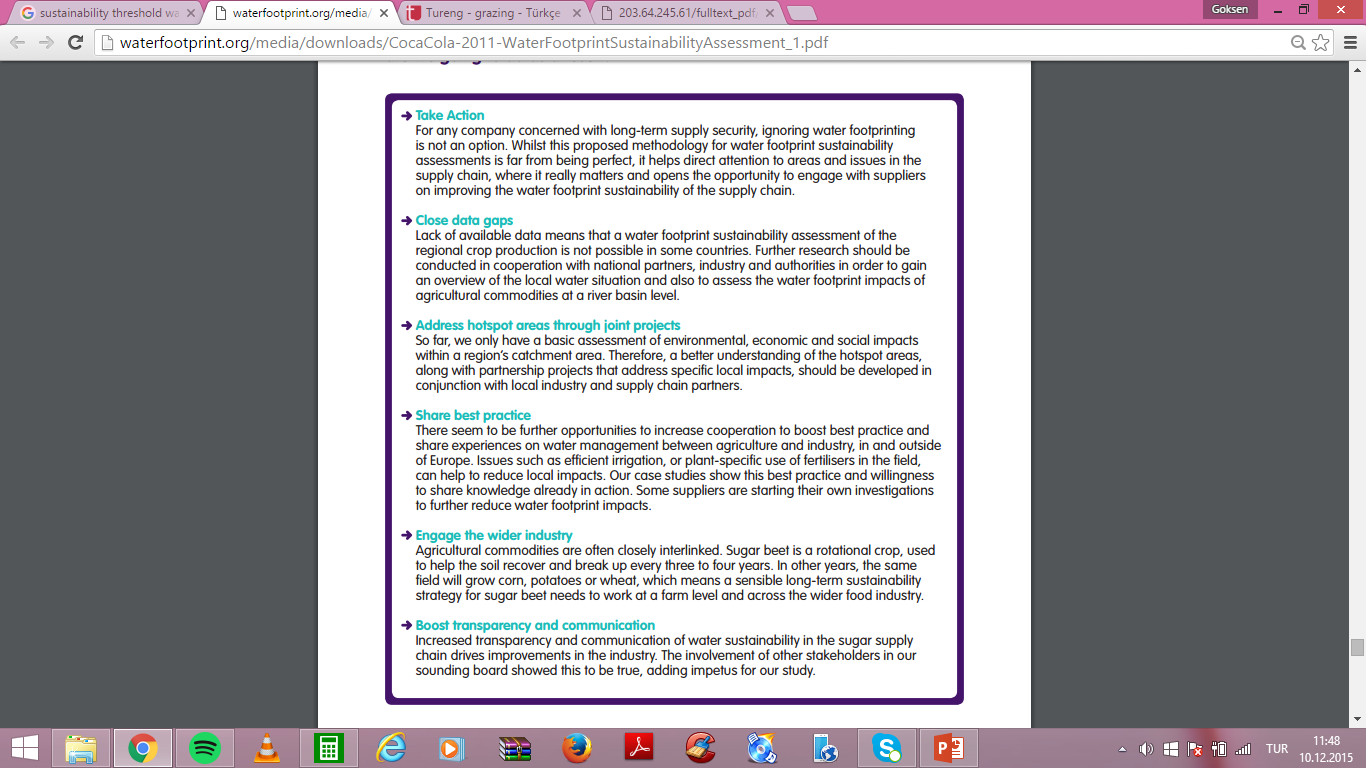